The Roaring Twenties
UEQ: How has the cultural identity of the United States Changed over time?
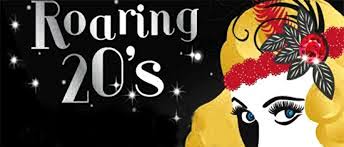 LEQ: Why did people care about the Butler Act?
LEQ: What was the significance of the Scopes Trial?
Homework to hand in...
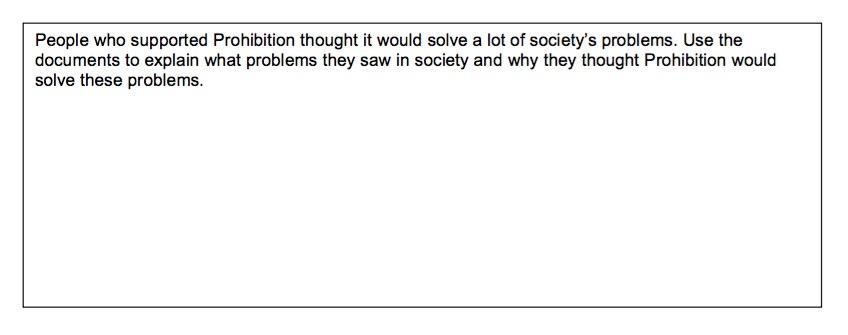 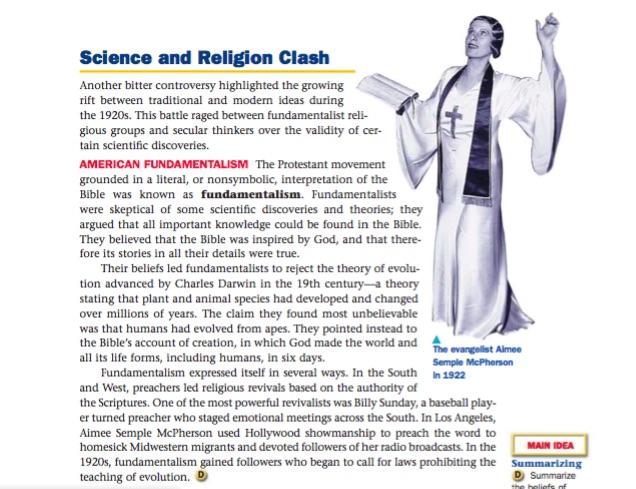 What is Fundamentalism?
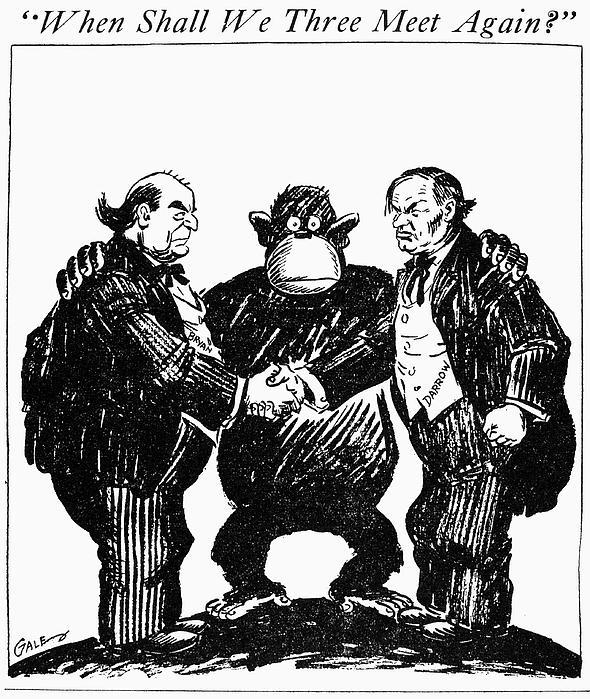 POSES
https://app.discoveryeducation.com/player/view/assetGuid/2673b052-e1e7-4b77-9ff4-33ccbda9faf5
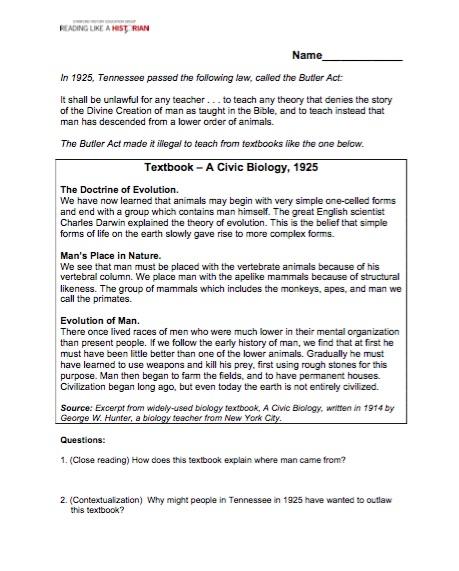 Whole Group
4 Corners - Documents A,B,C, & D
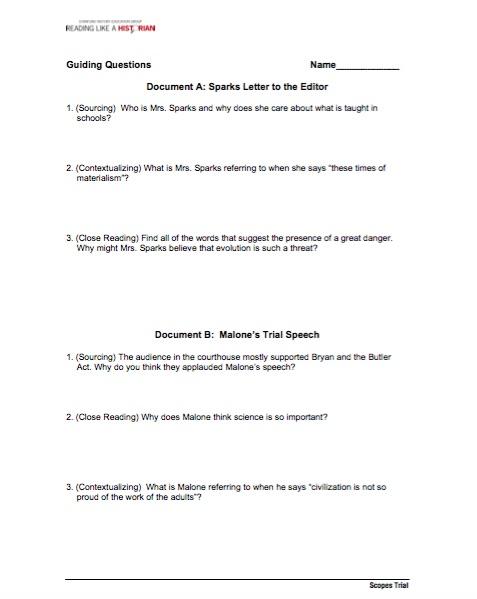 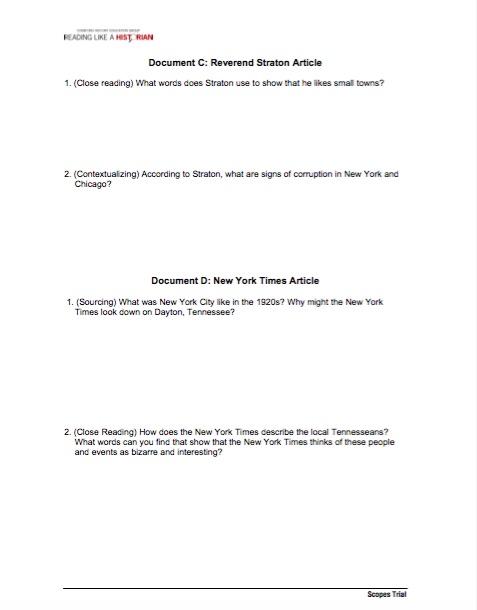